April 2016
A Nuclear Procurement Channel for Iran
Mission Impossible?
Michele Capeleto, Naval Analyst
+44 020 325 32137 
Michele.Capeleto@ihs.com
Recent Developments
A Nuclear Procurement Channel for Iran / April 2016
Key Scenarios
A Nuclear Procurement Channel for IranOverview – Presentation Structure
Defining the Channel
Controlled Items
Oversight of the Channel
Procedural Issues
Final Remarks
2
Recent Developments
A Nuclear Procurement Channel for Iran / April 2016
Key Scenarios
A Nuclear Procurement Channel for IranRecent Developments
Defining the Channel
2025
Controlled Items
Implementation
Day
Oversight of the Channel
Procedural Issues
2015
Adoption
Day
Final Remarks
JCPOA
UNSCR
2231
3
Recent Developments
A Nuclear Procurement Channel for Iran / April 2016
Key Scenarios
A Nuclear Procurement Channel for IranKey Scenarios
Defining the Channel
Controlled Items
Oversight of the Channel
Procedural Issues
Final Remarks
4
Recent Developments
A Nuclear Procurement Channel for Iran / April 2016
Key Scenarios
A Nuclear Procurement Channel for IranDefining the Channel
Defining the Channel
Controlled Items
Oversight of the Channel
Procedural Issues
Final Remarks
PROCUREMENT CHANNEL
5
Recent Developments
A Nuclear Procurement Channel for Iran / April 2016
Key Scenarios
A Nuclear Procurement Channel for IranControlled Items
Defining the Channel
Controlled Items
WHAT IS COVERED?
Oversight of the Channel
NSG Trigger List
Procedural Issues
CONTROLLED ITEMS AND ACTIVITIES
Final Remarks
NSG Dual-use List
Catch-all Clause
?
6
Recent Developments
A Nuclear Procurement Channel for Iran / April 2016
Key Scenarios
A Nuclear Procurement Channel for IranControlled Items – The ‘Catch-all’ Provision
Defining the Channel
Controlled Items
“ With the purpose of establishing a procurement channel, […] the Joint Commission will […] review and decide on proposals by states seeking to supply [items listed in the NSG Lists], as well as any further items if the relevant State determines that they could contribute to activities inconsistent with the JCPOA”
Oversight of the Channel
Procedural Issues
Final Remarks
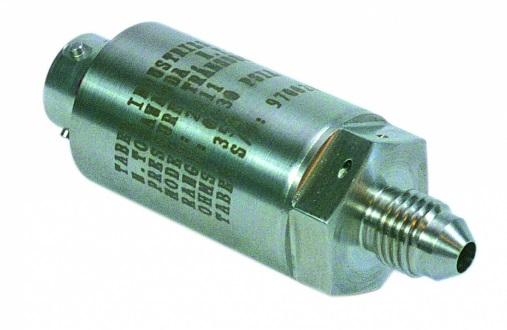 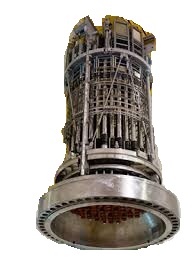 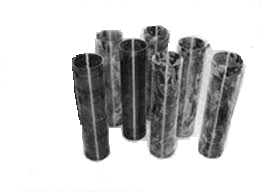 7
Recent Developments
A Nuclear Procurement Channel for Iran / April 2016
Key Scenarios
A Nuclear Procurement Channel for IranOversight of the Channel
Defining the Channel
Controlled Items
UNSC
Oversight of the Channel
Procedural Issues
Joint Commission / PWG
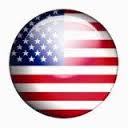 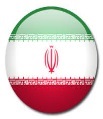 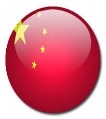 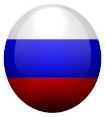 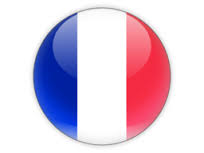 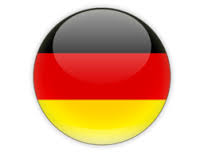 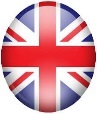 Final Remarks
Exporting
State
8
Recent Developments
A Nuclear Procurement Channel for Iran / April 2016
Key Scenarios
A Nuclear Procurement Channel for IranProcedural Issues
Defining the Channel
Controlled Items
Application
Form
End-use
Certificate
Additional Supporting
Documents
Oversight of the Channel
Procedural Issues
Final Remarks
How detailed a description?
Translation/language issues
EUC for dual-use, non-nuclear end-use
9
Recent Developments
A Nuclear Procurement Channel for Iran / April 2016
Key Scenarios
A Nuclear Procurement Channel for IranFinal Remarks
Defining the Channel
MULTIPLE SANCTIONS REGIMES
Controlled Items
Oversight of the Channel
Procedural Issues
Final Remarks
IRAN’S PAST EFFORTS
CLEARER APPROVAL / DENIAL CONDITIONS
10
Recent Developments
A Nuclear Procurement Channel for Iran / April 2016
Key Scenarios
A Nuclear Procurement Channel for IranFinal Remarks
Defining the Channel
END-USE CHECKS
Controlled Items
Oversight of the Channel
Procedural Issues
Final Remarks
DISPUTE SETTLEMENT
DATA STANDARDISATION
11
A Nuclear Procurement Channel for Iran / April 2016
Michele Capeleto,Naval Analyst+44 020 325 32137 Michele.Capeleto@ihs.com
THANK YOU FOR YOUR ATTENTION!
12